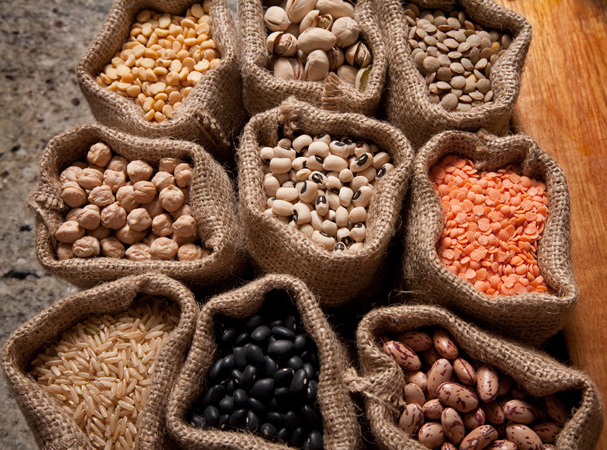 NUTS & LEGUMES
Origin of Nuts
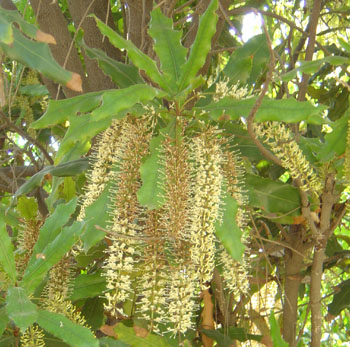 Nuts are from plants they are the edible kernel in a hard shell, grown on matured trees.
Macadamia Tree
Classification
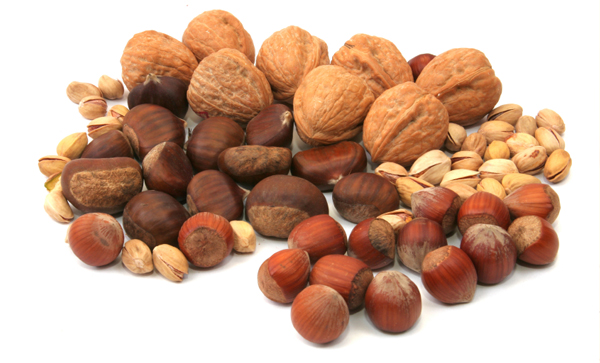 There are many classifications of nuts;

Examples:
Coconuts, Pecan nut, Almond, Hazelnut Peanut.
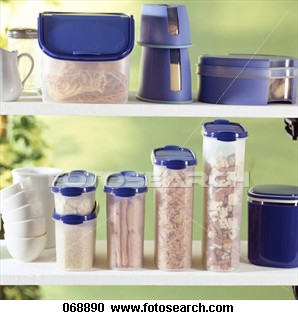 Storage
Keep correctly due to their high 
fat content.

KEPT:
Ideally in the refrigerator
Or
In sealed container in pantry
Chemical Properties
Unsaturated fat 40-70% 
Protein (incomplete)
Carbohydrates

Consume about a handful of nuts per day
Origin of Legumes
Legumes are from plants they are the seeds from pod-bearing plants.
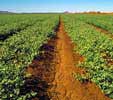 Pulses are matured legumes, which are dried.
Classification
There are many classifications of Legumes;

Examples:
Lentils, soybeans, chickpeas, kidney beans.
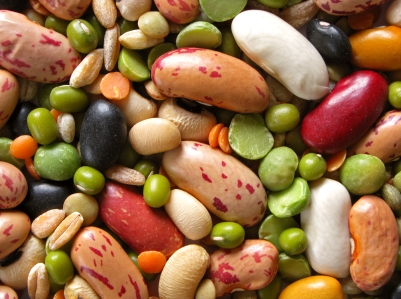 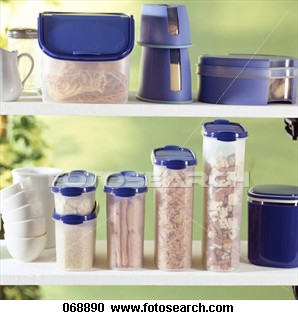 Storage
Can be bought in many different 
ways including:
Canned, dehydrated, vacuum packed and as 
products such as hummus or soymilk.
Ideally stored In sealed container in pantry, until opened.
Chemical Properties
Protein (incomplete)

Does not contain all 8 essential amino acids… must be combined with other amino acid sources to create complete protein.
Chemical Properties
Carbohydrates- resistant starch

Good for good bowel health
Helps us keep regular
Helps reduce blood cholesterol levels.